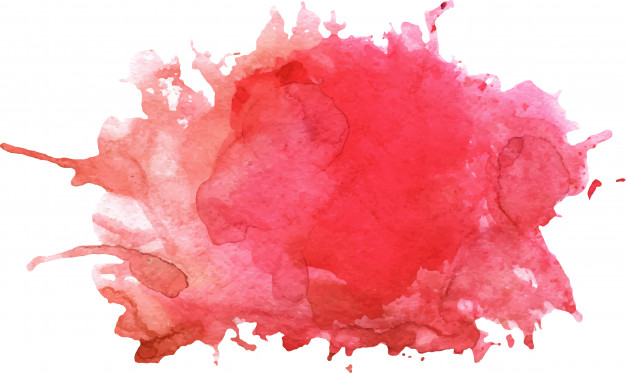 FrANçAIS
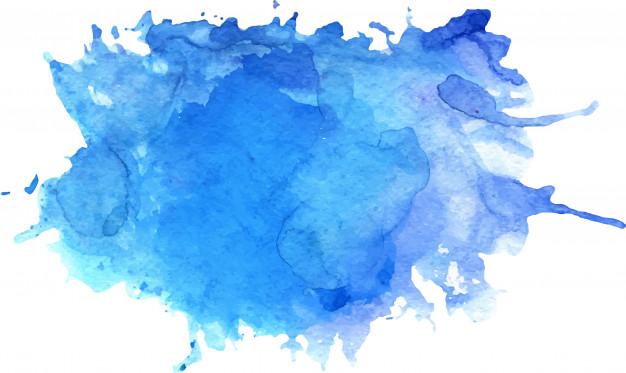 NoMBrES
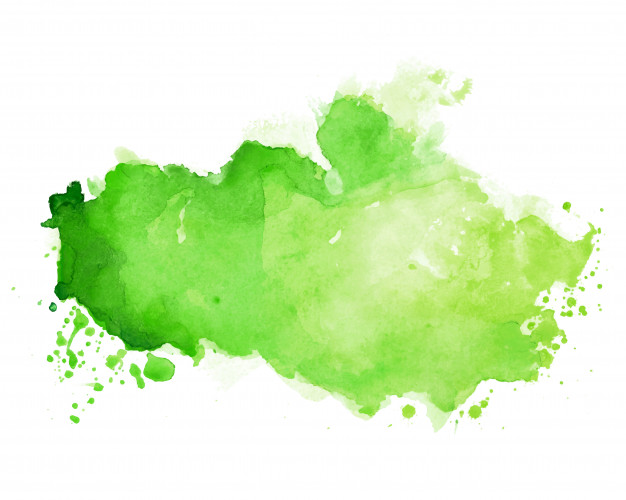 GéoMéTRIE
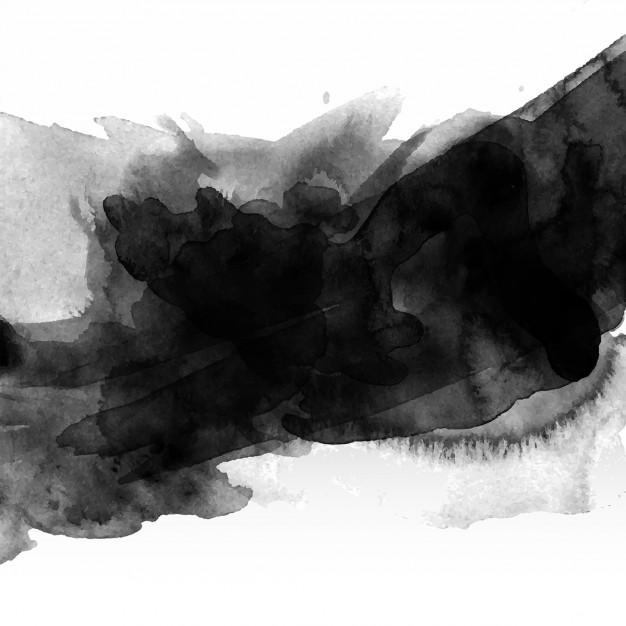 Le MONDE
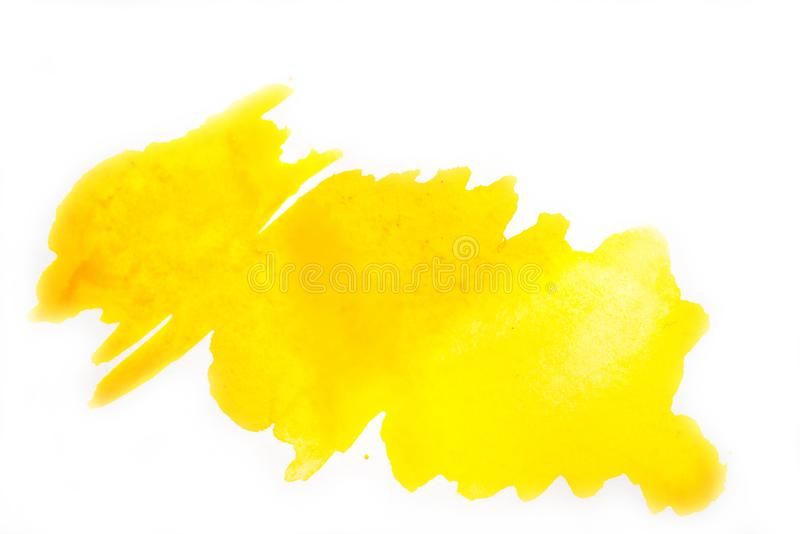 ARTS
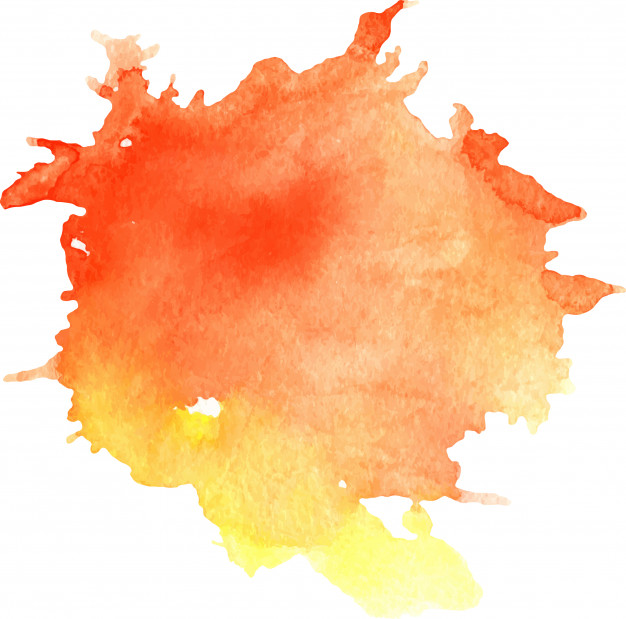 éCRITUrE